МБОУ «Гимназия  №22» НМР РТНаучная работа по физической культуре
Физические упражнения как метод борьбы с предэкзаменационным стрессом
Подготовили:
Абдрахманов Р.
Патрушева Н.
Руководитель: 
Мачтакова Н.И.
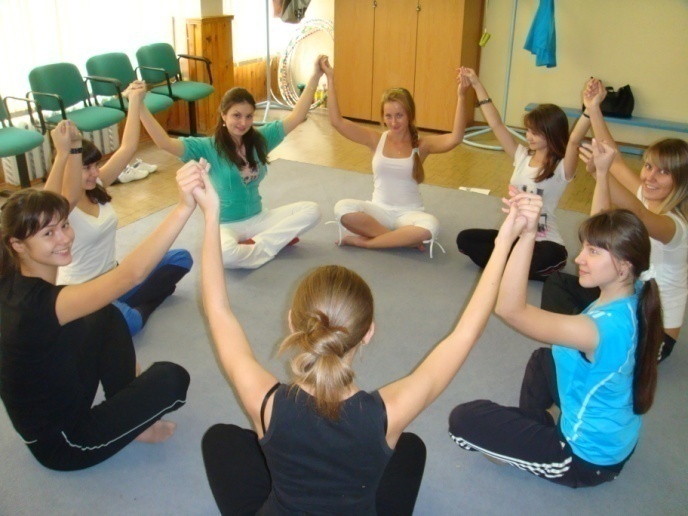 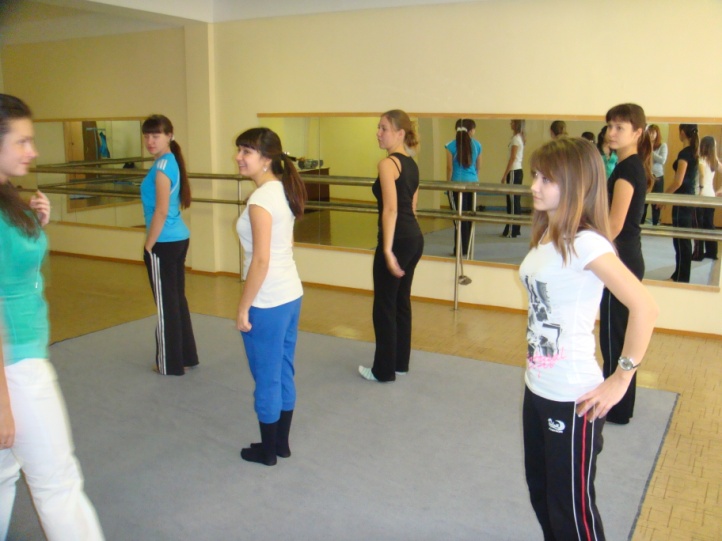 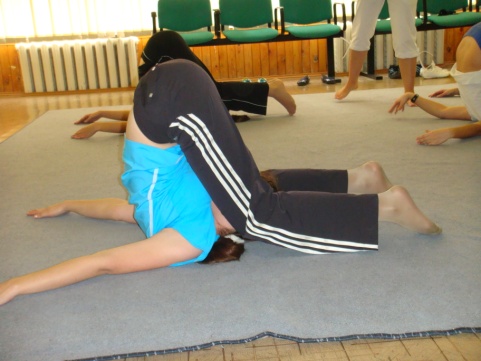 2015 год
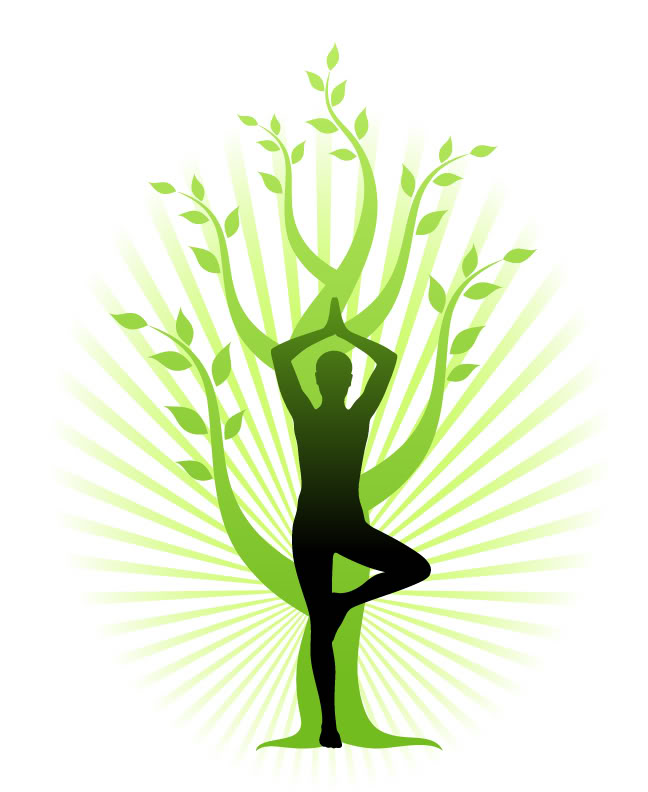 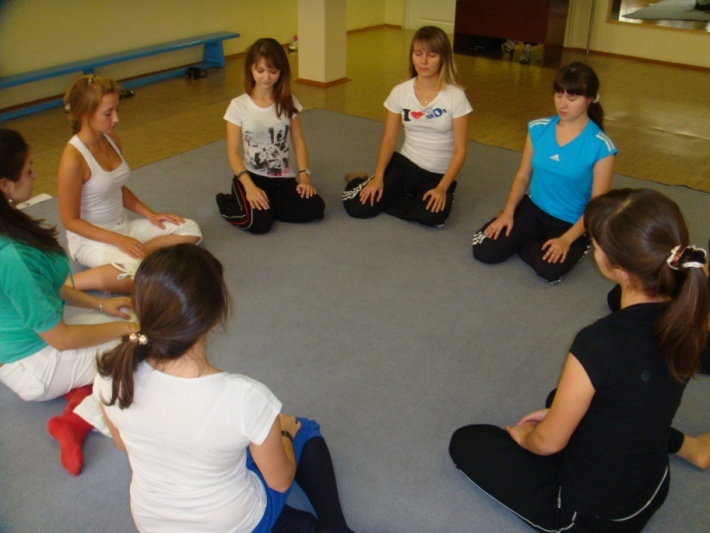 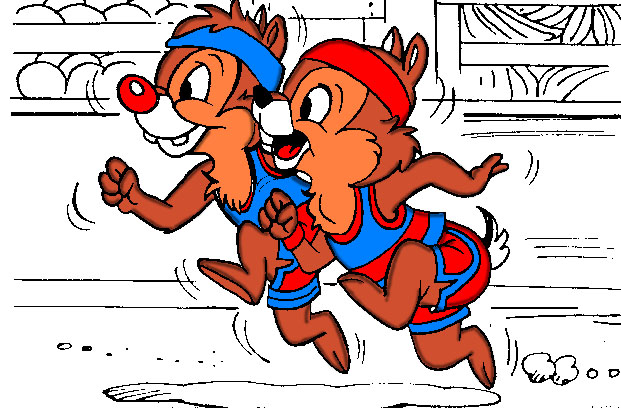 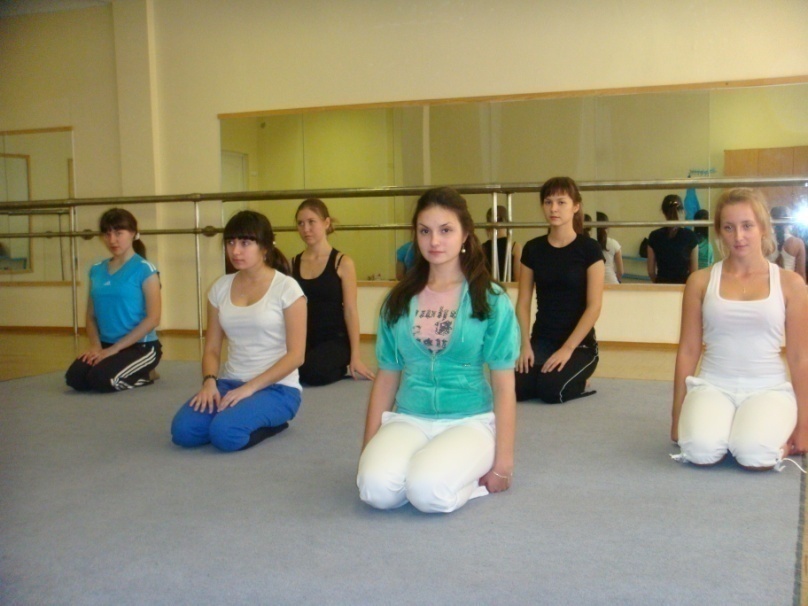 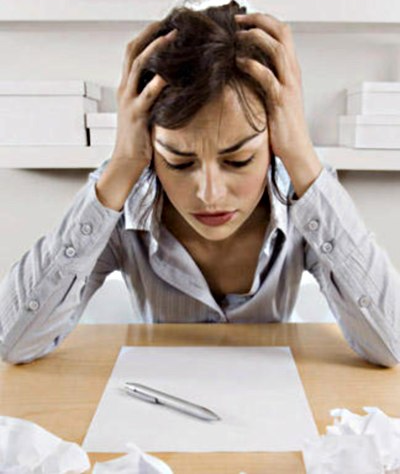 Актуальность выбранной темы не вызывает сомнений. Ведь стресс у выпускников это их главный враг. Поборов стресс, можно не боясь заявить, что дело завершено на 50 процентов.
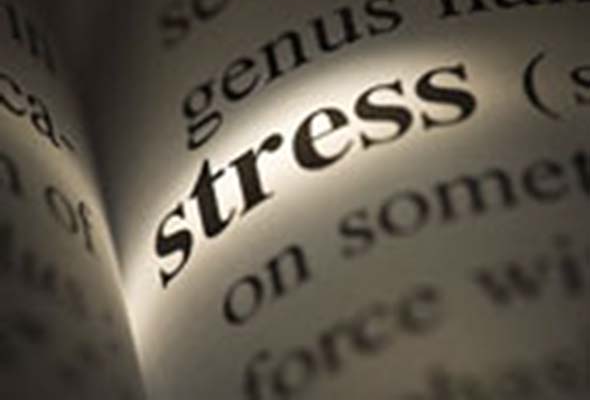 Цель работы
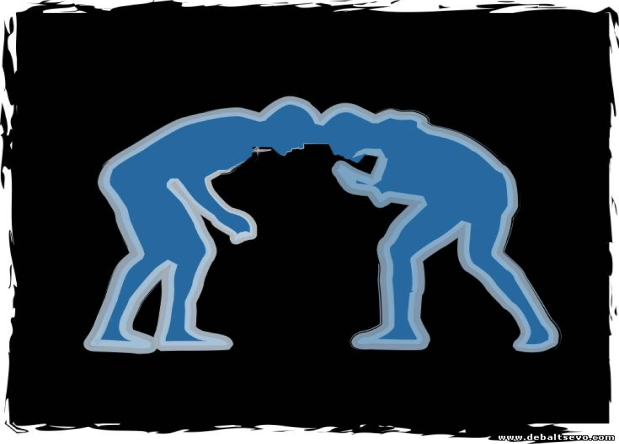 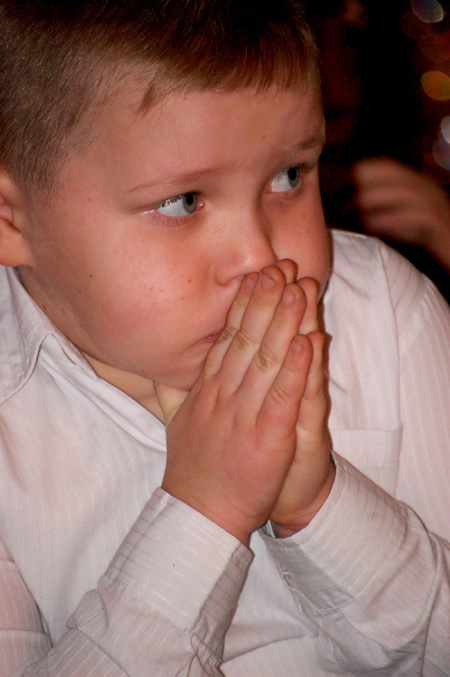 Целью данной работы является накопление хорошей теоретической базы данных, анализ разработанной нами системы по борьбе с волнением.
Задачи
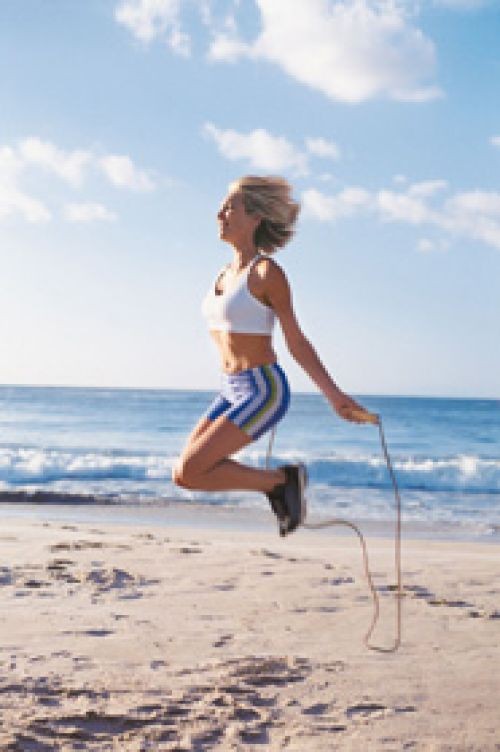 Помочь будущим выпускникам преодолеть один из самых трудных этапов в жизни. 
Проанализировать имеющуюся теоретическую базу.
Создание оптимальной системы подготовки к экзаменам.
Использование разработанной программы в работе современной школы.
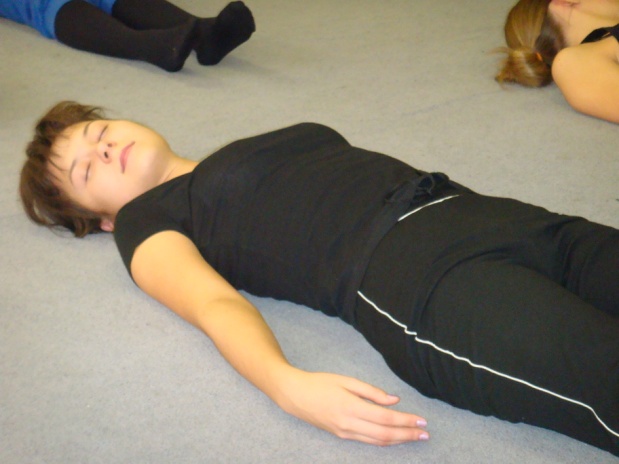 Опрос
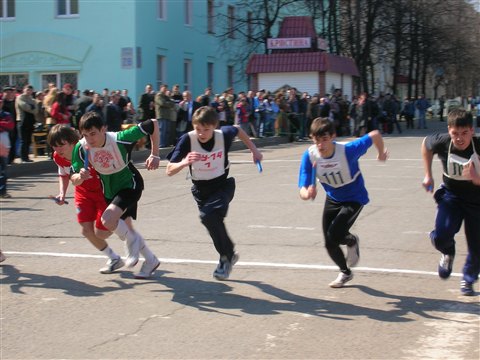 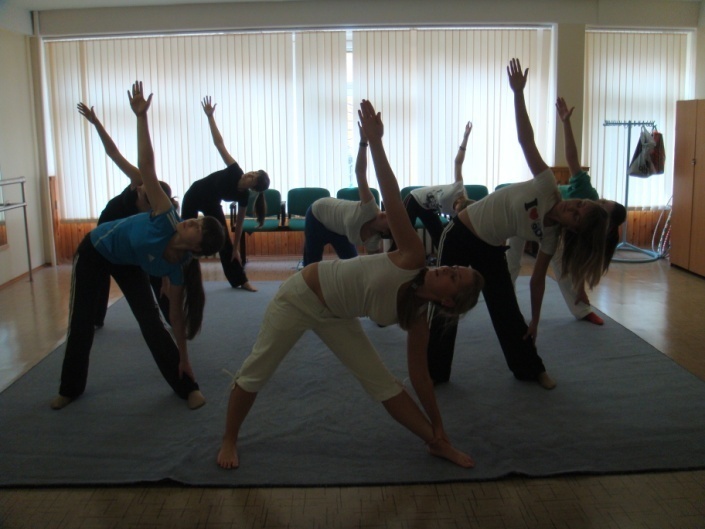 Спасибо за внимание!
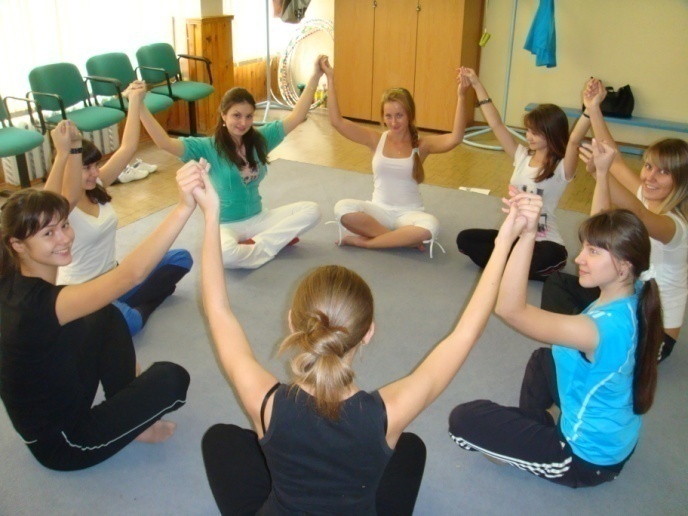 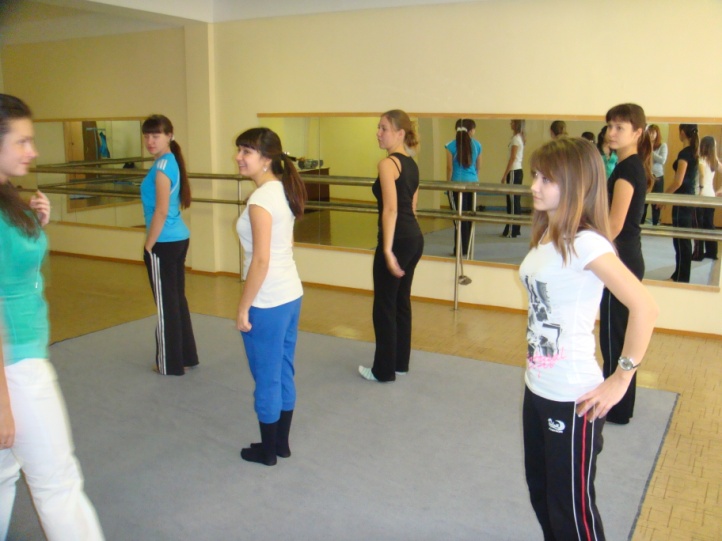